Figure 4. Three areas with prominent aggregations of cell bodies in layer 2. Coronal section outlines in the ...
Cereb Cortex, Volume 14, Issue 11, November 2004, Pages 1173–1184, https://doi.org/10.1093/cercor/bhh077
The content of this slide may be subject to copyright: please see the slide notes for details.
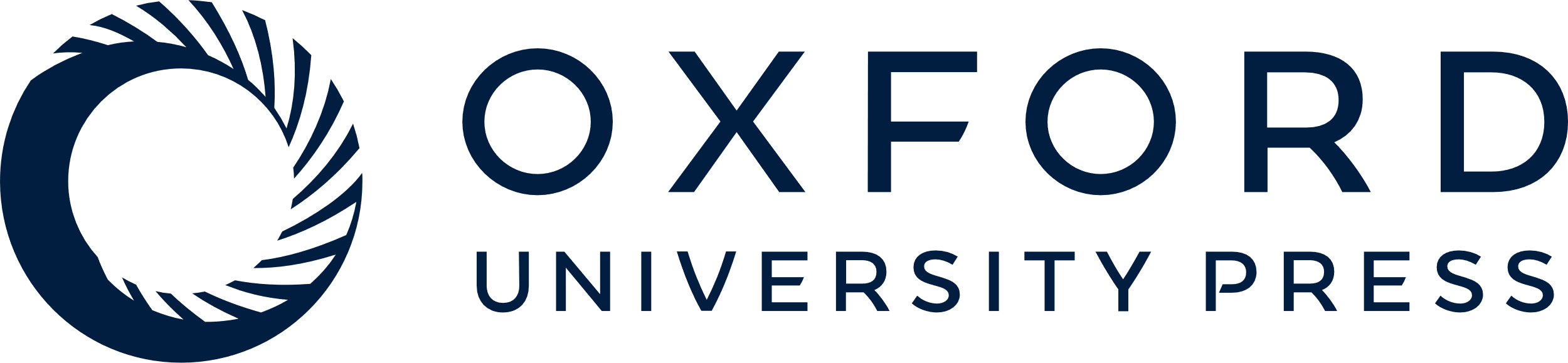 [Speaker Notes: Figure 4. Three areas with prominent aggregations of cell bodies in layer 2. Coronal section outlines in the right column show the areas (arrows) from which the pictures were taken. (A) OPro. (B) Perirhinal cortex (area 36) adjacent to the caudal border of the entorhinal cortex (EC). An arrow (left column) points to the caudal tip of the rhinal sulcus. (C) Rostral perirhinal cortex (area 36). For all three images in the left column, medial is to the left and dorsal at the top (as in the section outlines). Arrowheads point to cell clusters. Abbreviations: AMT, anterior middle temporal sulcus; AON, anterior olfactory nucleus; OT, occipitotemporal sulcus; Rh, rhinal sulcus. Scale bars = 1 mm (left column); 5 mm (right column).


Unless provided in the caption above, the following copyright applies to the content of this slide:]